Bakhti yousaf zaiId: 13614
Ppr orthodontist
Ans4: modifications:
1:the oral screwing can be fabrication by a metal ring project ing between the lower and upper lip.
2:in patient who has tongue trusth habit and additional screen in place to the lingual aspect of theeth
3:in case of mouth breather the vesitbuler screen should be fabrication with a number of whole  that are gardually closed in a phase manner .
****
Ans 5: finger spring ;
Palatal finger spring are often used in removable orthodontist  appliances to the tip teeth in a meeiodistal direction  the purpose of this report  is to establish the magnitude of froce to the spring fringer  make form different types of
Wires. Those form the different manufacturer and of the different diameter and lenghts .
Why z spring is called double cantilever:
Z spring...z spring is also called double cantilever spring .it is made up of 0.5 mm wires
The spring consist of two cool of very small  internal diameter .itx should be place perpendicular to palatal surface of the teeth .
Ans 3: class 2 maloclusion :
The mesiobuccal cups of the lower first part  permanent molars occludes distal to the class potion 
Class to division 1 
Condition when class 2 molar relationship is present with procllined upeer central insior 
There is increas in overjet
Class 2 division 1 :
Condition when class 2 relationship is present with procllined upper central insior 
There is increas is overjet
Class 2 division 2:
Condition when class 2 relationship is present with  retrocliend upper central insior upper letral insior may be procllined or normally inclined
Overjet is usually minimal or maybe increased.
*****
And:1
The Basic Activator is a mono-block appliance (solid block of acrylic) designed to be loose fitting in the patient's mouth. This causes the muscles of mastication to become active in order to hold the appliance in
Definition: *Activator is a loose fitting appliance which was designed by Andreasen and Haupl to correct retrognathic mandible. *The appliance opens the bite, and the mandible is advanced for Class ll correction .
The Twin Block is designed so that each time you bite, swallow or talk, the appliance is activated. These actions exert gentle pressure on the teeth and dental arches while still giving stability to the jaw joints. With time, the lower jaw is permanently positioned forward and the bite is corrected.
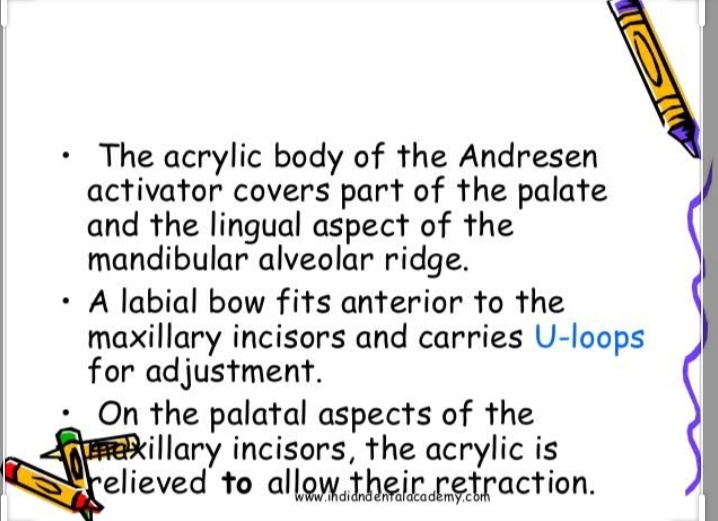 Q2: ans...
Management of anterior crossbite:
 The period of fixed dentition offer the greatest opportunity for occlusal guidance and interception of malcclusion 
If delayed to a leter stage of manturity treatment may come more complicated .
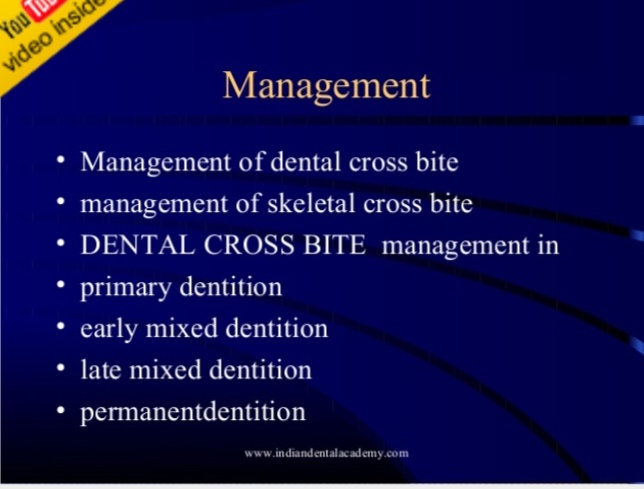 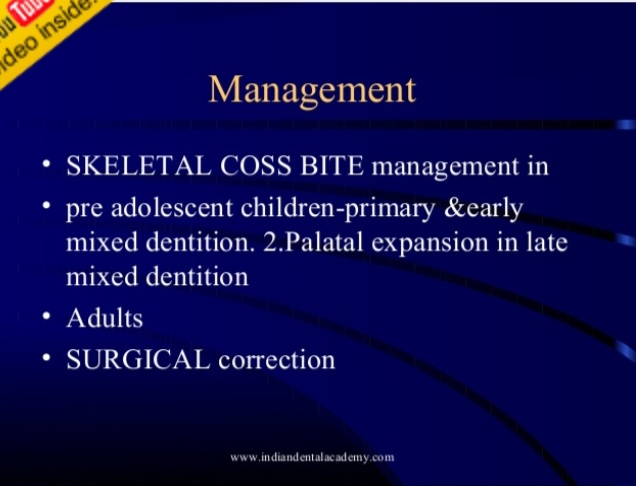 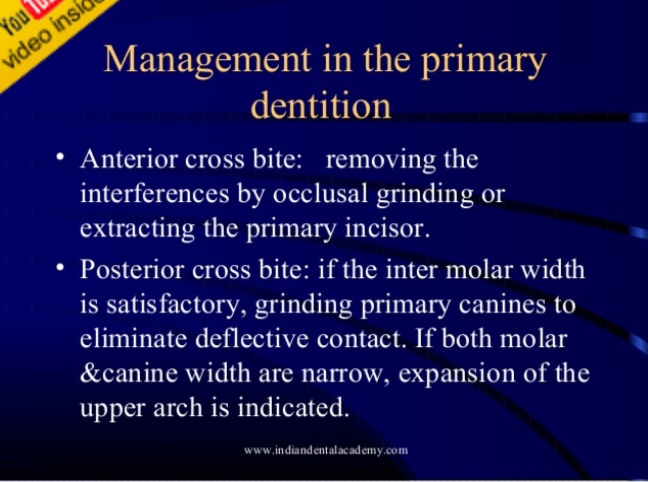